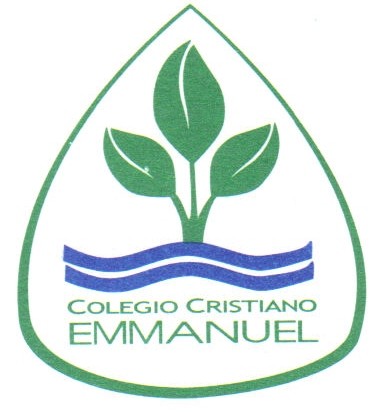 ¿Cuántas respuestas posibles hay y qué caracteriza a una respuesta filosófica?
Semana 3 / 22 al 26 marzo
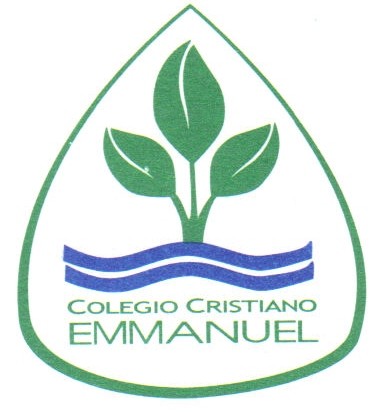 Propósito de nuestra clase
Conocer algunas características del quehacer filosófico a partir de los planteamientos de diversos filósofos , para proponer respuestas posibles a una pregunta filosófica , y comprender que existe una diversidad de posibilidades de pensar , dando lugar a múltiples perspectivas.
Semana 15 al 19 marzo

¿Qué se han preguntado los Filósofos?

Semana 15 al 19 marzo

¿Cuántas respuestas posibles hay y qué caracteriza a una respuesta filosófica?
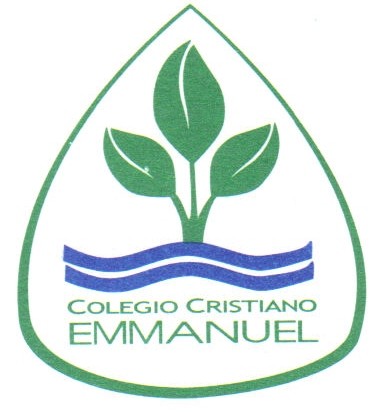 ¿Qué relación tiene  el tema de esta semana con el de la semana anterior?
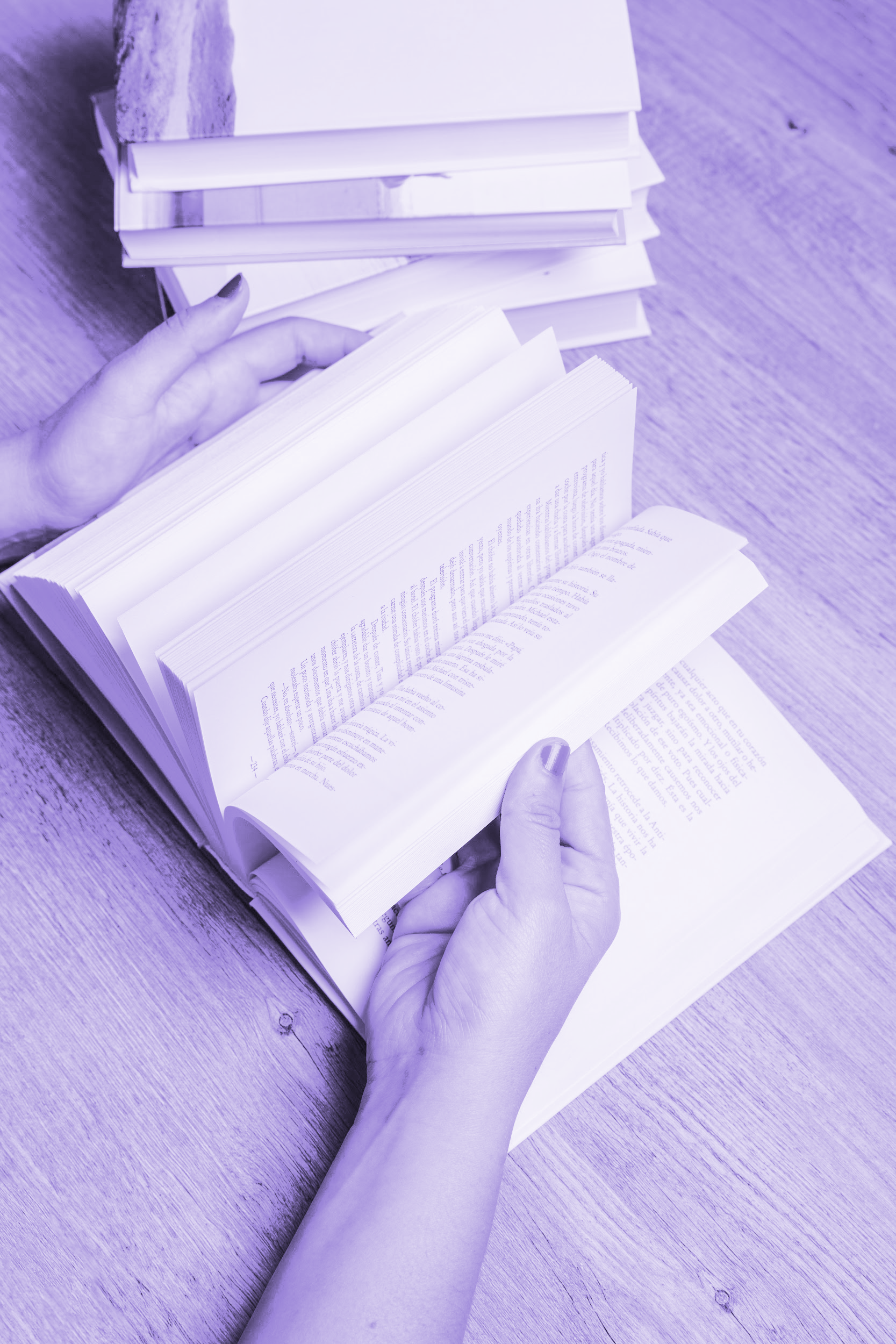 Si la clase pasada exploramos el tipo de preguntas que se han hecho los filósofos, esta clase intentaremos descubrir cuántas son las respuestas posibles para esas preguntas y cómo buscan los filósofos llegar a ellas.
Conceptos Importantes
Escepticismo
Empirismo
Racionalismo
Postura filosófica que duda de la existencia de la verdad o de la capacidad humana de conocerla. En sus versiones más radicales, afirma que “nadie puede saber nada” o que “nadie tiene justificación para creer nada”
Conjunto de teorías filosóficas que consideran que la experiencia es la base de todo el conocimiento humano.
Postura filosófica según la cual la razón es el camino prioritario e incluso el único camino, para el conocimiento.
1
RECURSO
La filosofía carece de la ventaja, que favorece a las otras ciencias, de poder suponer sus objetos como inmediatamente ofrecidos por la representación y (de poder suponer) como ya aceptado el método de conocimiento para empezar y proseguir (su discurso).

Hegel, G. Enciclopedia de las ciencias filosóficas en compendio (1830)
Búsqueda sin supuestos
Hegel caracteriza a la filosofía como un saber que busca explicitar toda razón, toda producción de supuestos.
RECURSO
2
El filósofo, en cuanto verdadero pensador independiente y dispuesto a todo, hace lo que recomendaba Kant: se atreve a pensar. Por lo tanto, para empezar no será ni cristiano ni budista, ni de derecha ni de izquierda. Como se atreve a pensar de veras tratará de llegar al fondo y de mantenerse en el subsuelo de las evidencias circulantes. Por lo tanto, tampoco podrá ser o policía o bombero, ya que logrará convertirse en, hasta cierto punto, en un recién nacido.

Cordua, C. 
De todas layas (2019)
El filósofo como recién nacido
Carla Cordua, filósofa chilena, caracteriza la duda filosófica, que tiene como objetivo poner en entre dicho los supuestos sobre los cuales existimos
No hay problema de importancia cuya decisión no esté comprendida en la ciencia del hombre y nada puede decidirse con certeza antes de que nos hayamos familiarizado con dicha ciencias. Por eso, al intentar explicar los principios de la naturaleza humana proponemos, de hecho, un sistema completo de las ciencias, edificado sobre un fundamento casi enteramente nuevo, y el único sobre el que las ciencias pueden basarse con seguridad. Y como la ciencia del hombre es la única fundamentación sólida de todas las demás, es claro que la única fundamentación sólida que podemos dar a esa misma ciencia deberá estar en la experiencia y la observación.

Hume, D. Tratado de la naturaleza humana 
(1738-1740)
3
RECURSO
La experiencia, fundamento de las ciencias
El empirismo sostiene que el origen y el valor de nuestros conocimientos dependen de la experiencia sensible y, por tanto, se sirve del método inductivo en la investigación (generalizar a partir de casos particulares). Desde esta perspectiva, la tarea de la filosofía es explicar todos nuestros conocimientos refiriéndolos a su origen; para ello, se estudia el funcionamiento  de la mente, de los sentimientos y las costumbres, en definitiva, la “naturaleza humana”
RECURSO
El mundo exterior no existe sin mi pensarlo, Pero el mundo exterior no es mi pensamiento, yo no soy teatro ni mundo -soy frente a este teatro, soy con el mundo-, Somos el mundo y yo. Y generalizando, diremos: el mundo no es una realidad subsistente en sí, con independencia de mí, Sino que es lo que es para mí o ante mí y, por lo pronto, nada más. (…) 

Necesitamos, pues, corregir el punto de partida de la filosofía. El dato radical del universo no es simplemente: el pensamiento existe o yo pensante existo –sino que si existe el pensamiento existen, ipso facto, yo que pienso y el mundo en que pienso- y existe el uno con el otro, sin posible separación. Pero ni yo soy un ser sustancial ni el mundo tampoco, sino ambos somos en activa correlación: yo soy el que ve el mundo y el mundo es lo visto por mí. Yo soy para el mundo y el mundo es para mí. Si no hay cosas que ver, pensar e imaginar, yo no vería, pensaría o imaginaría –es decir, yo no sería…

Ortega y Gasset, J. ¿Qué es la filosofía? (1957)
4
La relevancia de la perspectiva
El filósofo español José Ortega y Gasset plantea que la perspectiva con que se observa la realidad es parte constitutiva de ella.
El primero de los preceptos consistía en no recibir como verdadero lo que con toda evidencia no reconociese como tal, evitando cuidadosamente la precipitación y los prejuicios, y no aceptando como cierto sino lo presente a mi espíritu de manera tan clara y distinta que acerca de su certeza no pudiera caber la menor duda. (…) no debemos dejarnos persuadir nunca sino por la evidencia de la razón. Y nótese bien que digo de la razón, no de la imaginación ni de los sentidos; como asimismo, porque veamos el Sol muy claramente, no debemos por ello juzgar que sea del tamaño que lo vemos; y muy bien podemos imaginar distintamente una cabeza de león pegada al cuerpo de una cabra, sin que por eso haya de concluir que en el mundo exista la quimera.

             Descartes, R. 
Discurso del Método (1637)
5
RECURSO
La prioridad de la razón
En relación con el conocimiento, el racionalismo afirma la primacía de la razón sobre la experiencia. La razón se constituye en fuente y criterio de dicho conocimiento, aunque pueda tener también en cuenta lo dado a los sentidos. Los principios del conocimiento son las verdades de razón, que juzgan de lo verdadero y conveniente, y nos infunden certeza sobre nuestros conocimientos.
Hegel
Carla Cordua
Hume
Ortega y Gasset
Descartes
Gracias!
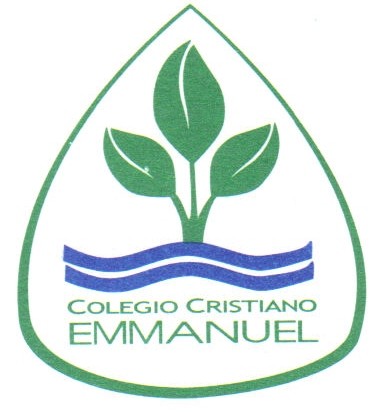 ¿Tiene alguna pregunta?

kfuenzalida@emmanuel.cl